Što se to bijeli?!
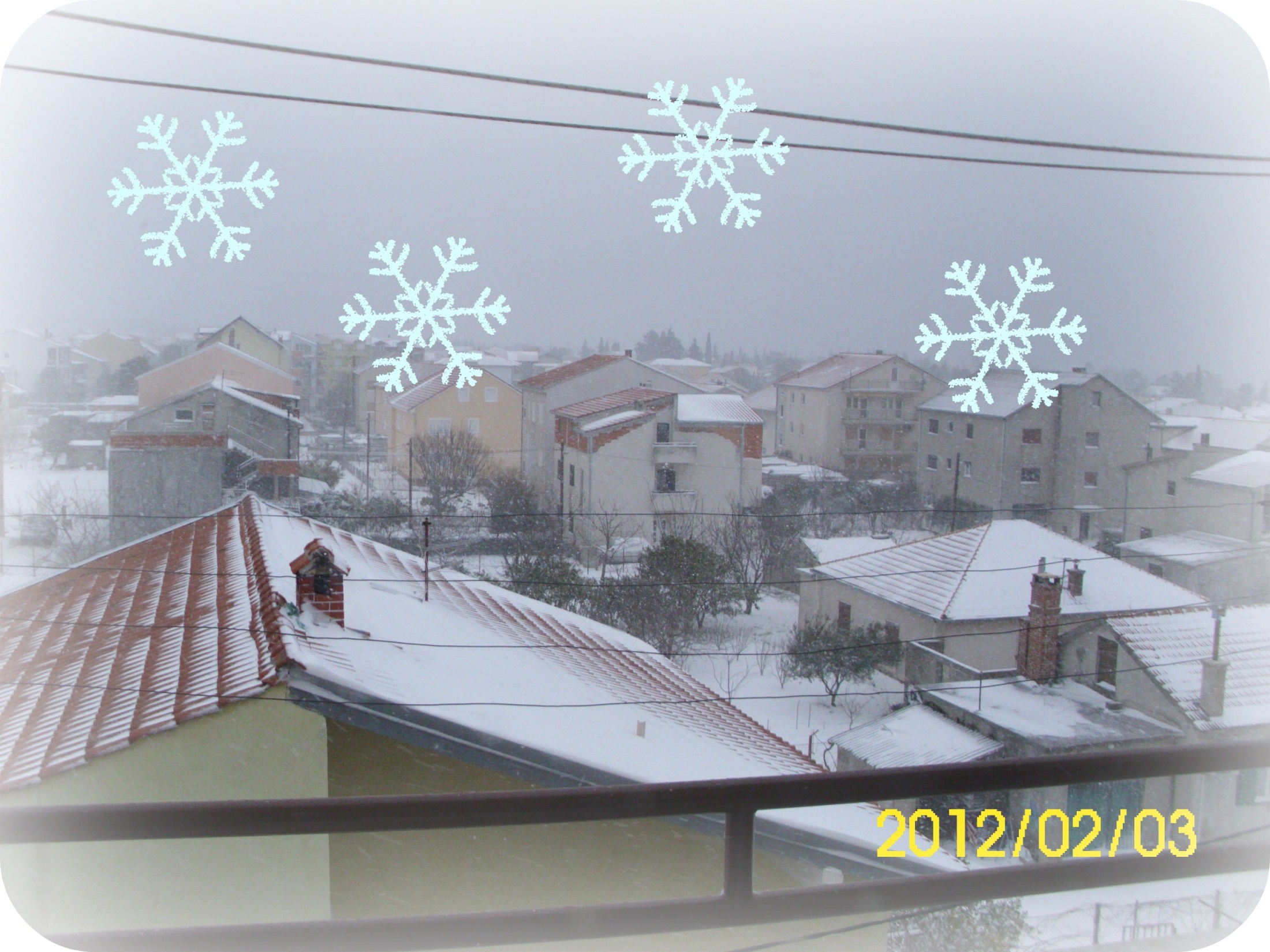 Osvanulo je prvo snježno jutro!
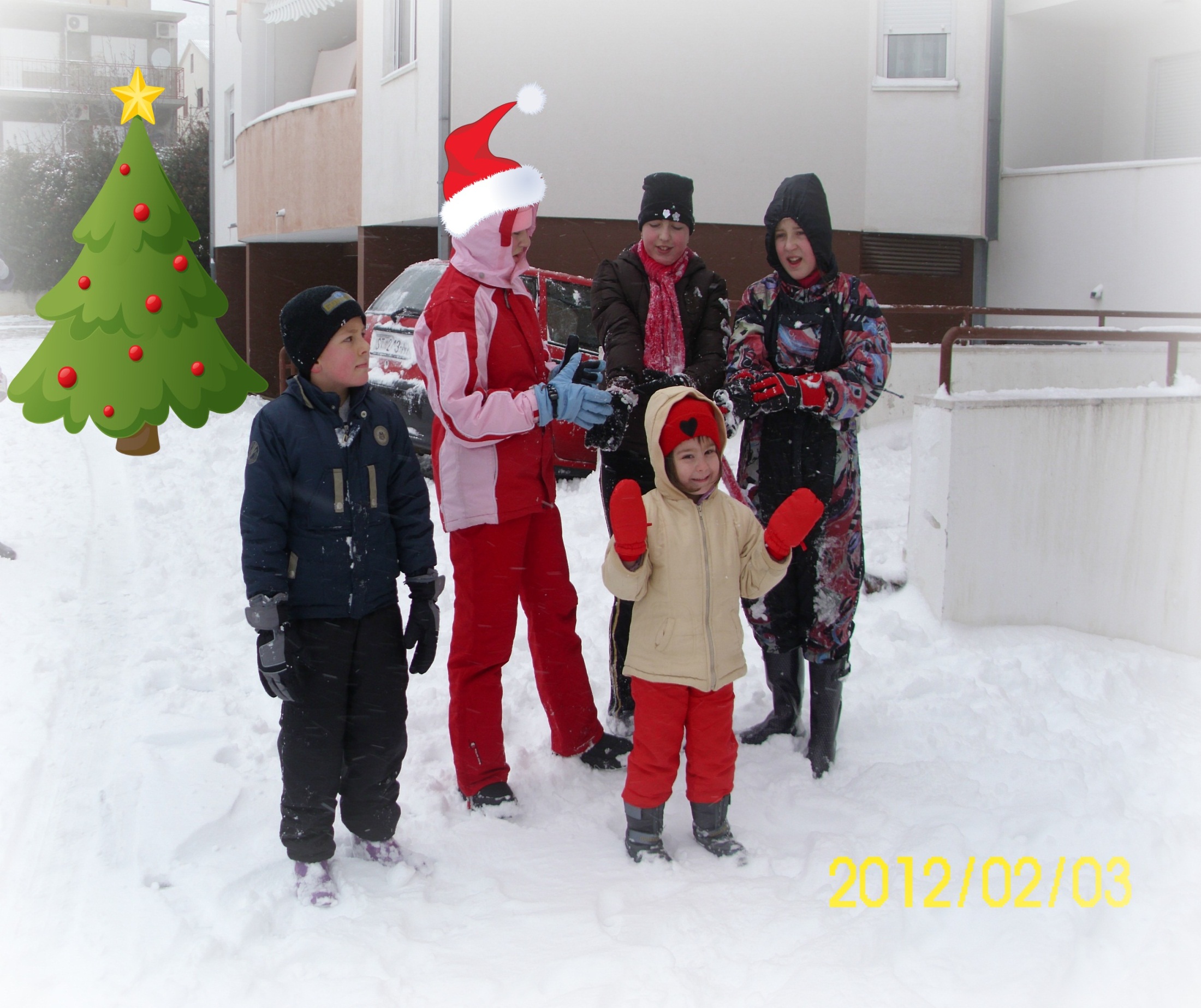 Je li ovo Božić ili 2. mjesec?!
Dolove i brijeg…
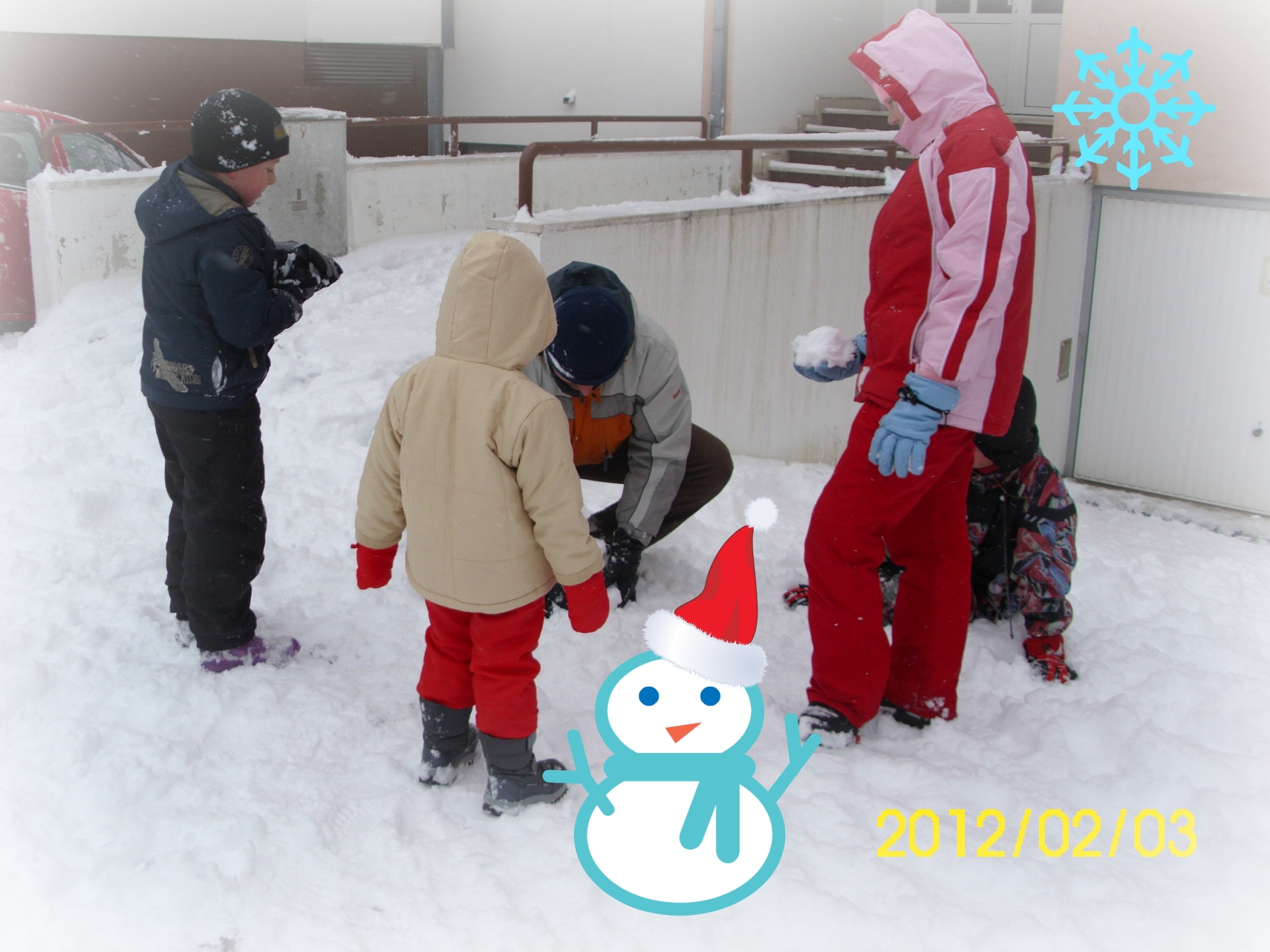 Pazite dobro djeco, danas ćemo učiti praviti snješka.
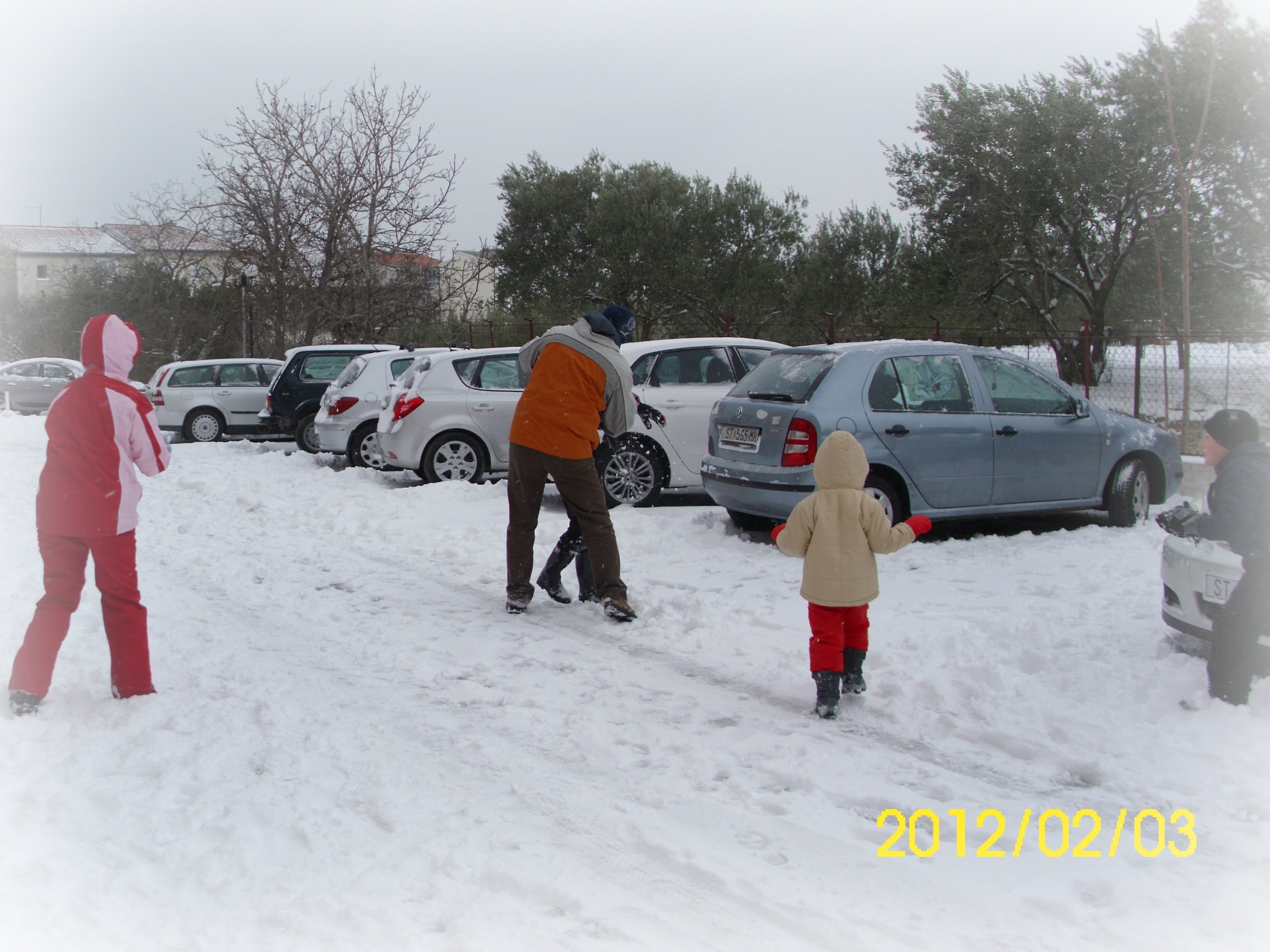 Sad ćeš se najesti snijega!
Sad ću ga ja zveknuti u leđa!
Aghhh!
Upomoć!
HA,HA,,HA!!!!!
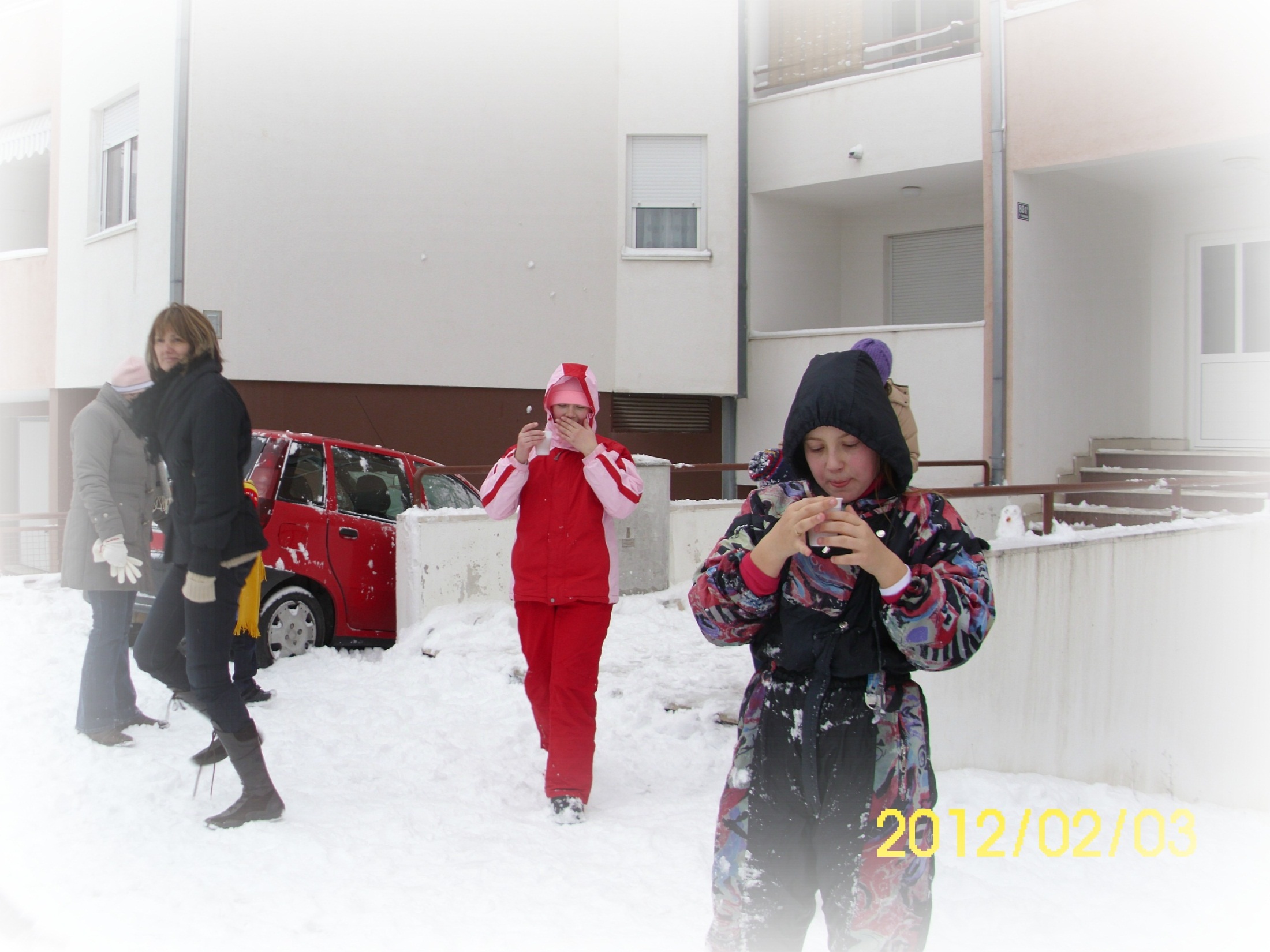 Topli čaj nakon napornog grudanja!
Aaaa,
Što je vruć čaj!
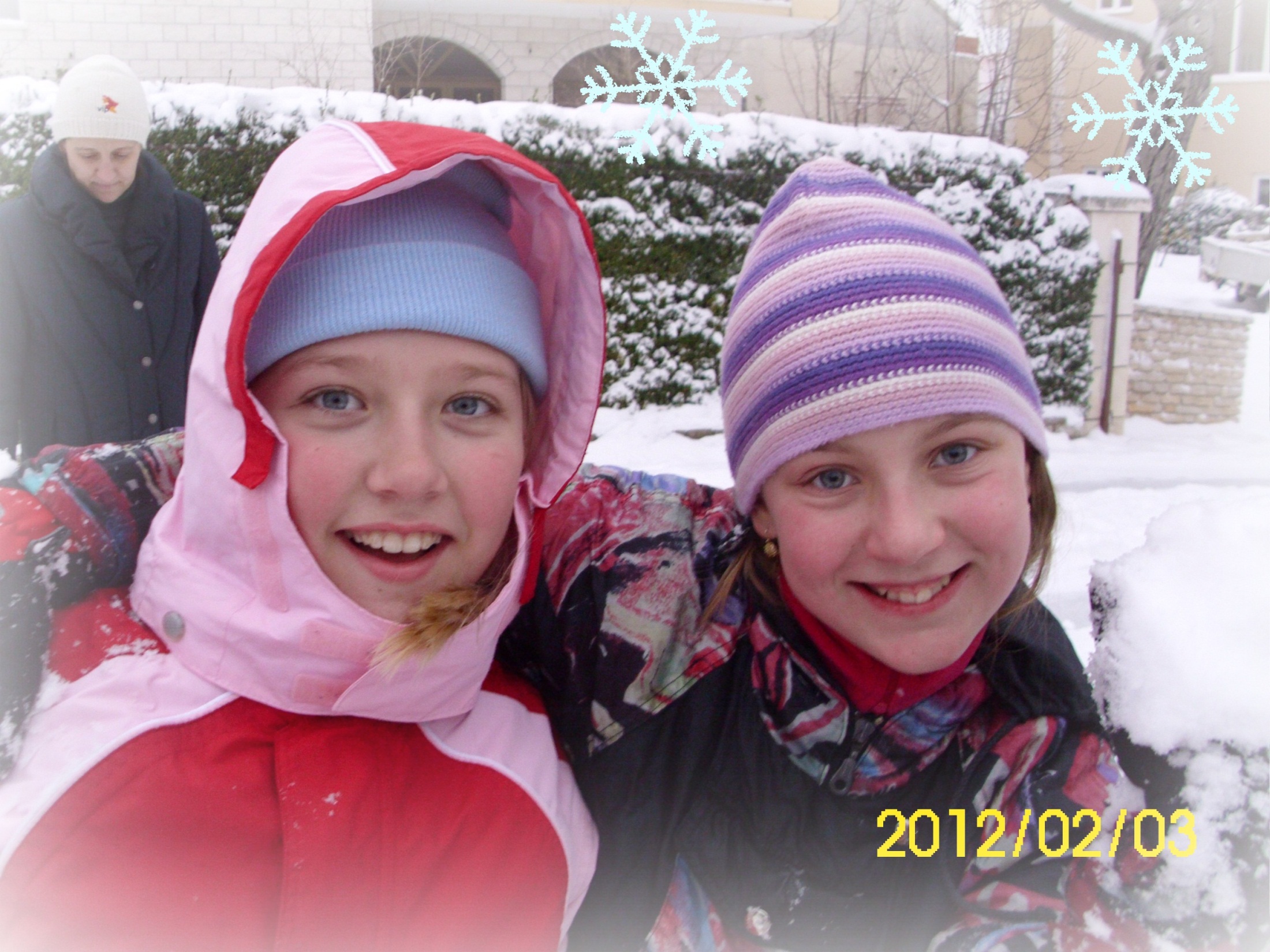 Ah, taj snijeg!
BOK!!!
Vidimo se kad idući put padne snijeg!
A to će  biti za 50 godina.
BOK!!!